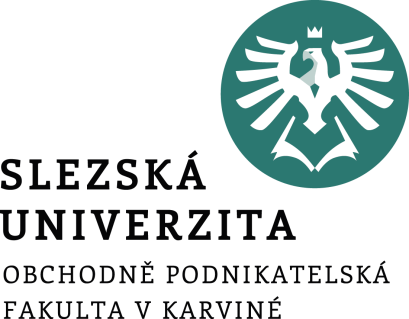 Crisis Communication
9. lecture
Ing. Šárka Zapletalová, Ph.D.
Katedra Podnikové ekonomiky a managementu
KRIZOVÝ MANAGEMENT
Crisis Communication
One of the types of communication in crisis and before the crisis. 
Standard communication in a non-standard situation. 
Specific form of social communication.
It is a crisis management tool and is part of crisis scenarios. 
It is about interpersonal, interpersonal, group and mass communication
Prostor pro doplňující informace, poznámky
Mortal Sins of Crisis Communication (Antušák, 2009)
unpreparedness 
unconscious 
ignorance 
silence 
withdrawal 
fabrications 
naivety
Prostor pro doplňující informace, poznámky
Purpose and Subject of Crisis Communication
The purpose of crisis communication is 
releasing the right information at the right time and in the right place, thus achieving the timely preparedness of authorities and elements of crisis management for follow-up; 
reduce public uncertainty, thereby helping to ensure their "effective" behavior; 
prevent or at least mitigate the extent of negative publicity damaging the reputation of the organization. 

The subject of crisis communication is the communication of information:
between and within the authorities and elements of the crisis management system; 
the public, the media, experts, forensic experts and law enforcement authorities; 
subordinates, employees of the company, family members and other interested legal and natural persons.
Prostor pro doplňující informace, poznámky
Principles of Crisis Communication (Hálek, 2008)
principle of direct responsibility 
principle of independence 
principle of accuracy and brevity 
principle of credibility 
principle of knowledge of things 
principle of expected response worst case principle 
principle of seeking support 
principle of truth 
principle of openness
Prostor pro doplňující informace, poznámky
Crisis communication during crisis proceedings
The emergence of the crisis 
The greatest intensity of communication, speed, truthfulness, unambiguity 

The course of the crisis 
Decrease in communication intensity 

The final phase of the crisis 
Increasing the intensity of communication
Prostor pro doplňující informace, poznámky
Internal crisis communication
appear before employees and clearly provide them with unpleasant information (what the situation is) so as to prevent the spread of rumors, misinformation and distortions;
to inform employees what it means for them and what is expected of them in order for the company to be able to get out of the crisis (temporary reduction of salaries, increased efforts, partial redundancies, etc.);
explain the next steps and present the vision of the future so that key employees, informal leaders and important employees can be recruited.
Prostor pro doplňující informace, poznámky
External Crisis Communication
Media character, communication with the external public through the media - creating a media image (media image) 

Recipients of external crisis communication: Customers Investors Government, regional and local actors Insurance companies and lawyers
Prostor pro doplňující informace, poznámky
Exposed media image
It is an event, sometimes more, sometimes less significant, which becomes the subject of an agenda that the media informs in detail. 
The main goal of the company in case of a media-exposed problem is to solve the problem satisfactorily. 
Ways of solution: the problem of being publicly acknowledged to an extent that declare that there is no recurrence of the present (move it to the past) declare that it is now being worked on not to repeat itself.
Prostor pro doplňující informace, poznámky
Extremely negative media image
The sharply negative media image is created by combining several exposed problems together. The media creates a negative image of a company that is the "embodiment of evil". 

Possible Solution: 
Solution of the overall media image 
Introduction of means to improve the media image 
Increasing active positive communication with the media 
Increasing contacts with journalists
Prostor pro doplňující informace, poznámky
Managed campaign
The managed campaign is reflected in negative comments and information about the company in various media at regular intervals and with increasing importance. Mentions tend to escalate into larger media problems. They are often not based on any facts or, conversely, information that is not commonly available. 

Campaign sources: 
Employees 
Business Partners 
Competition 
Dissatisfied customers
Prostor pro doplňující informace, poznámky
Imbalances
Imbalances are manifested in texts that are essentially related to the problem of the company or interest, where the company is not mentioned or only very marginally. 

Preference is given to competition that the company considers to be less significant. 

The competition is getting significantly more space.
Prostor pro doplňující informace, poznámky
Media image enhancers (Bednář, 2011)
Responsive press releases and statements 
Press conferences on media-exposed issues 
Media lobbying 
Crisis advertising 
Striving for social activation 
Media patronage by the authorities 
Concentration / dispersion of the source of the problem 
Externalization of the problem
Prostor pro doplňující informace, poznámky
Effective crisis communication
Communication 
Organizational security of crisis communication 
Choosing the right medium
Prostor pro doplňující informace, poznámky
Communication
Identification and knowledge of target recipients 
The aim of creating a message is to convey the maximum amount of information that the audience will be able to perceive, understand and remember. 

Basic recommendations for the formulation of the communication: 
provide a message that promotes kindness, openness and commitment; 
the communication should not only contain technical data and information; 
the communication should help build credibility;
the communication should be structured and organized, limiting the information to only three key messages, message always short (range 7 - 12 words);
repetition of key information
Prostor pro doplňující informace, poznámky
Organizational Security of Crisis Communication
Communication team 
Spokesperson 
External expert
Prostor pro doplňující informace, poznámky
Choosing the Right Medium
Internal crisis communication - reports, press releases, fact summaries, websites, meetings with employees, telephone information lines, intranet, e-mail, articles in the internal press, etc. 
External crisis communication direct - reports, SMS messages, leaflets, community meetings, newspaper articles, websites, telephone information lines, home visits, radio and TV, billboards, summaries of facts, manuals, instructional films and videos, letters, etc. 
External crisis communication via media - press releases, press conferences, clear fact sheets, personal visits, websites, e-mail, etc.
Prostor pro doplňující informace, poznámky
Crisis Communication Planning
Crisis communication planning parts: 
Acute situation management (short-term and fast) 
Consequence recovery (medium term) 
Prevention of similar situations in the future (long-term) 

Crisis communication planning procedure: 
Performing threat analysis and comparison of possible crises 
Awareness of opportunities and setting goals and tasks of crisis communication 
Determining the main building blocks of crisis communication
Formulation of basic topics of crisis communication 
Selection and comparison of alternatives 
Elaboration of a crisis communication plan 
Implementation of an accepted model of crisis communication within the organization
Prostor pro doplňující informace, poznámky
Communication Strategies in Crisis
The spectrum of strategies in reputational crises is wide and the boundaries between them are permeable. 
There are no clear solutions. 
Generally speaking, crises (or responsibility for them) can either be denied or accepted, either in full or in part. 
The theory usually recommends full acceptance. 
deny - diminish - deal.
Prostor pro doplňující informace, poznámky
Communication Strategies in Crisis: Deny-denial Strategies
"There is no crisis." 
"The crisis exists, but we have no responsibility for its outbreak." 
"There is a crisis, but it has nothing to do with us." 
This approach is ethically justifiable only if it is based on truth. 
Even if you deny the crisis, you must thoroughly explain the whole situation and the attitude of the organization to the media.
Prostor pro doplňující informace, poznámky
Communication Strategies in Crisis: Strategies diminish
Partial acceptance of responsibility, efforts to reduce the impact of the crisis on the reputation of the organization. 
Efforts to weaken the link between society and the crisis. An attempt to show that the problems also have other causes and causes, or that the problems are not as great as presented by the media or opponents. 
An effort to put events into a broader context. 
An attempt to present a different perspective.
Prostor pro doplňující informace, poznámky
Communication Strategies in Crisis: Deal Strategy
Accept full responsibility. 
Controlled openness, cooperation with the media. 
Efforts to resolve the crisis and repair the damage, preventive measures for the future. 
Active steps in finding an agreement with the injured party. 
It has been shown many times in the past that if an organization has really made a mistake, it pays to admit responsibility. 
An honest and proactive approach will usually prevent far greater losses associated with the complete destruction of the company's reputation.
Prostor pro doplňující informace, poznámky
Tactical Variants
Distraction. 
An effort to shift the attention of the public and the media to another agenda. 
Common in politics (film Shake the Dog). 
Ethically questionable. 

Offer a different perspective 
Comparison with another similar event. 
Emphasizing minimal impact. 
Transfer to another, more favorable context (transcendence). 
A reminder of past merits and "good deeds". 

Complete reversal of the angle of view
Prostor pro doplňující informace, poznámky
Tactical Variants
Problem concentration 
An attempt to translate the core of the problem into a single cause "It's all to blame ...". 
Scapegoat 
Dispelling the problem 
Finding the core of the problem in many small factors 
Emphasizing the complexity of the matter 
Externalization of the problem 
An attempt to move the core of the problem out of the corporation and out of the zone that can affect "The supplier is responsible for everything (government, unions ...)". 
May lead to "ping-pong" 
The corporation itself is a victim (force majeure, competitive attack, employee malice).
Problems are the result of provocation. 
The company could not influence or prevent the event in any way, it had no control over it. 
The company had good intentions. 
It was an accident.
Prostor pro doplňující informace, poznámky
Tactical Variants
Apology: Only if the organization has made a real mistake and accepts full responsibility. 
Expression of regret: Appropriate even if the organization is not the sole or main culprit.
The promise of victim compensation.
Active damage repair.
Take measures to ensure that the situation does not recur.

Inappropriate tactics: 
"If they do, so can we." 
"Nobody ever minded." 
"In the end, it always turned out well."
Prostor pro doplňující informace, poznámky
Ethically Questionable Communication Strategies
Spin doctoring 
Reckless enforcement of the perspective that is most beneficial to the organization; 
Manipulation, lies, half-truths, doublespeak, propaganda.

Astroturfing 
Creating the misleading impression that the public (customers, readers, listeners ...) has a certain attitude, prefers a certain product or has a certain opinion on a certain topic; 
Fake reader letters, phlogs, klaka, activity in social networks.
Prostor pro doplňující informace, poznámky